Наземні рослини
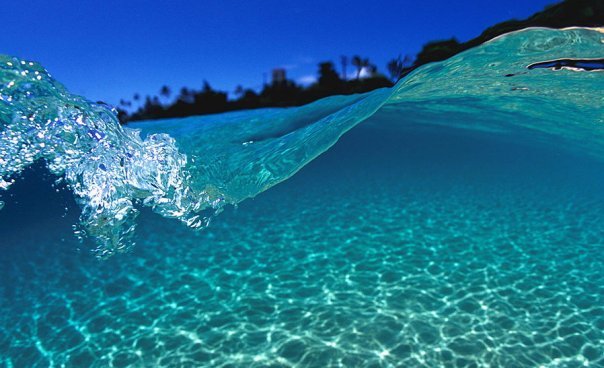 Органи наземних рослин
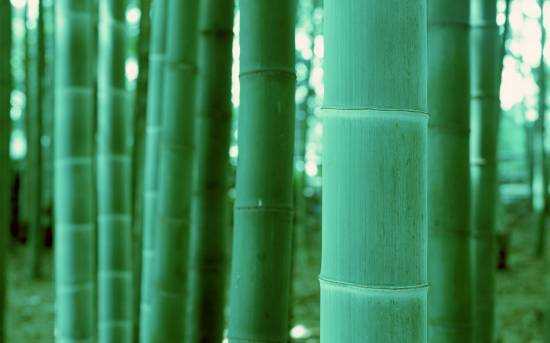 Поживні 
речовини
Н2О 
мінеральні солі
Стебло – вісь пагона, пристосована для транспорту речовин
Органи наземних рослин
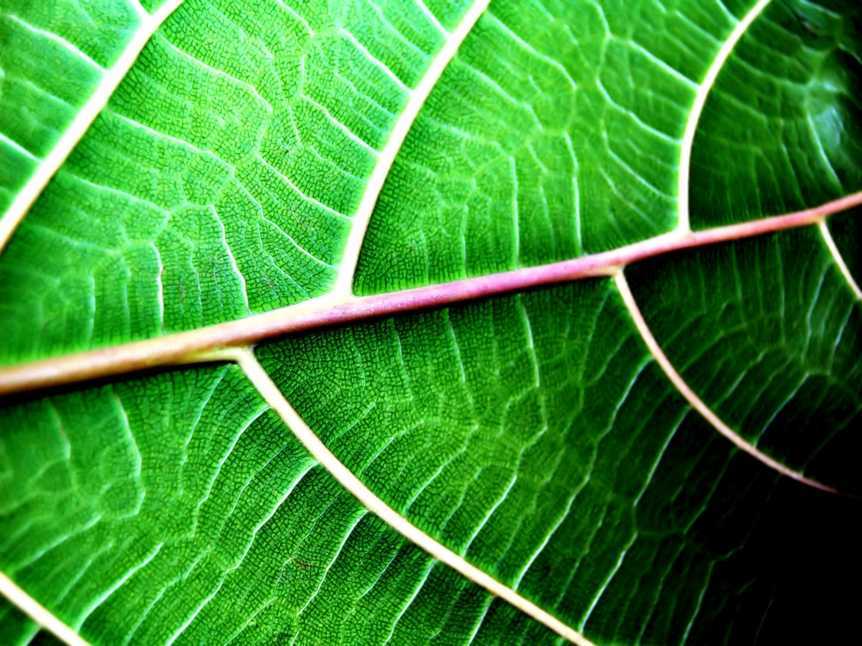 СО2
Дихання
СО2
О2
Фотосинтез
О2
Н2О
Випаровування
Листки здійснюють фотосинтез, дихання і випаровування води
Органи наземних рослин
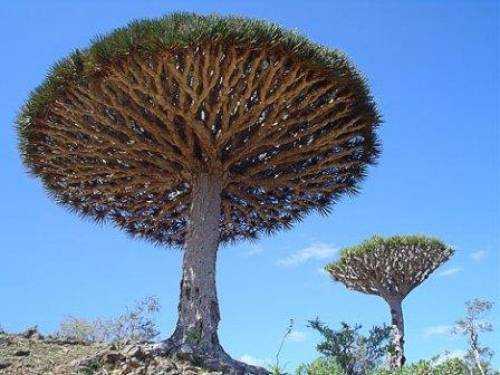 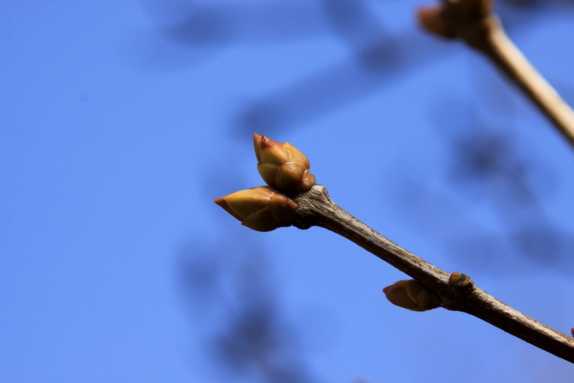 Бруньки для галуження виникли пізніше
Органи наземних рослин
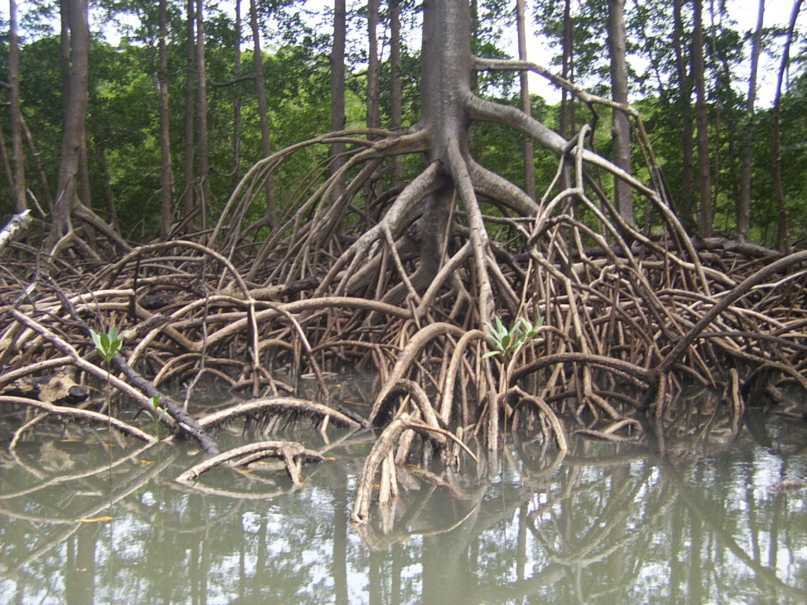 Н2О
Мінеральні речовини
Корінь закріплює рослину в ґрунті і 
всмоктує воду і мінеральні речовини
“Вихід” рослин на суходіл
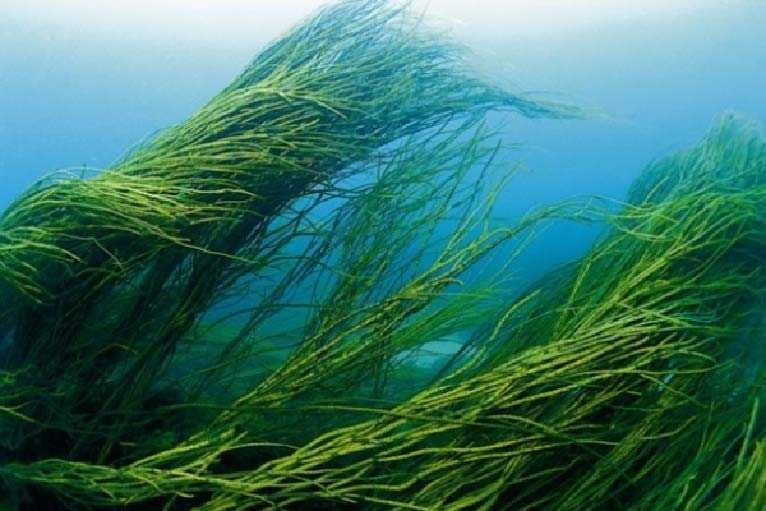 Умови життя у водному середовищі в цілому сприятливі
“Вихід” рослин на суходіл
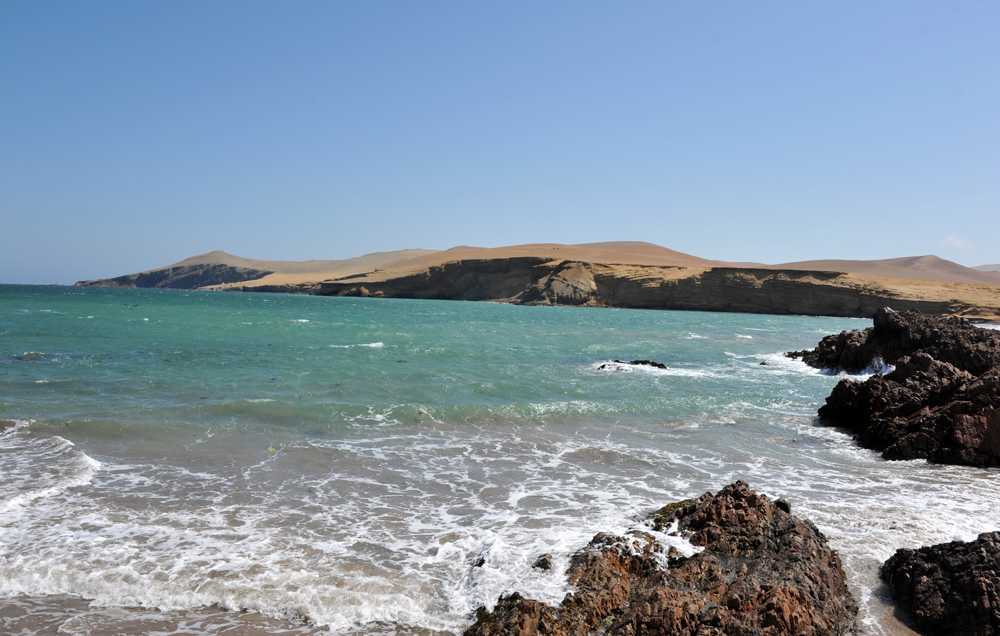 В історії Землі море і суша мінялись місцями
“Вихід” рослин на суходіл
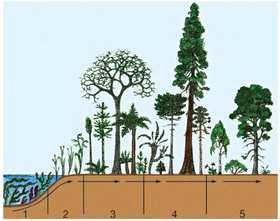 Передумови “виходу” рослин на суходіл
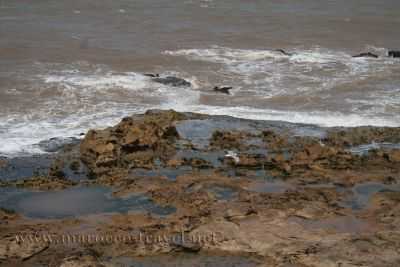 Прибережний мул водоростевого походження – основа первісних ґрунтів
Передумови “виходу” рослин на суходіл
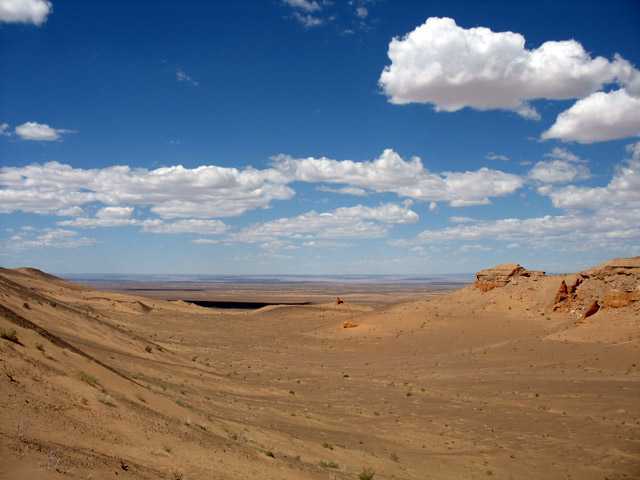 О2
Накопичення в повітрі кисню водоростевого походження
Передумови “виходу” рослин на суходіл
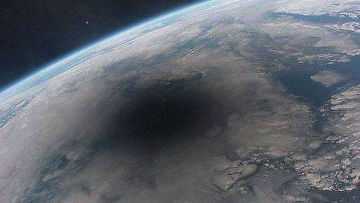 О2  → О3
Утворення озонового екрану, 
який захищає від шкідливих променів Сонця
Передумови “виходу” рослин на суходіл
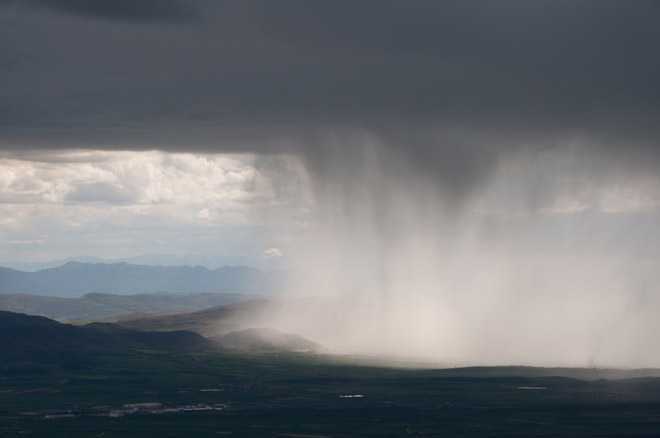 Вологий і теплий клімат
Перші рослини суходолу
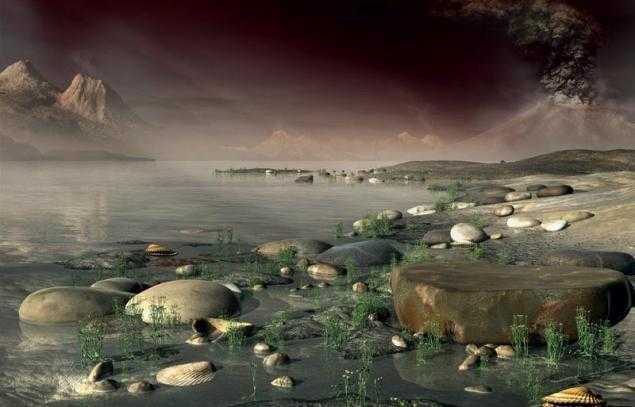 Силурійський період палеозойської ери (443 – 416 млн років тому)
Риніофіти – предки наземних рослин
Перші рослини суходолу
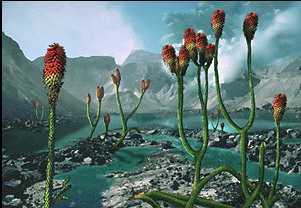 ↙ Спорангій
Риніофіти – невеликі рослини без листків і коренів, 
розмножувалися спорами
Перші рослини суходолу
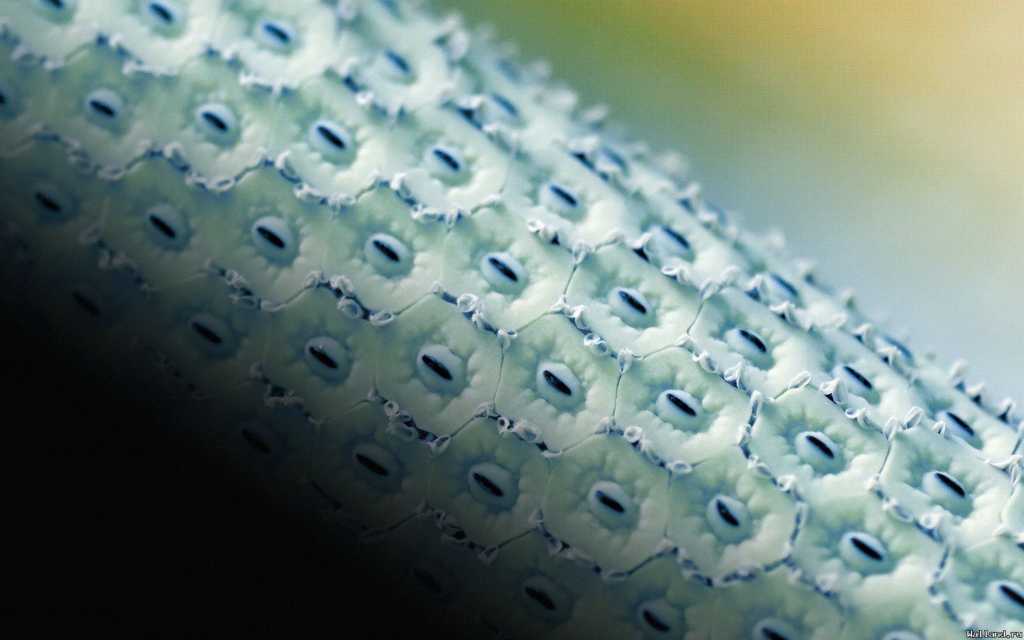 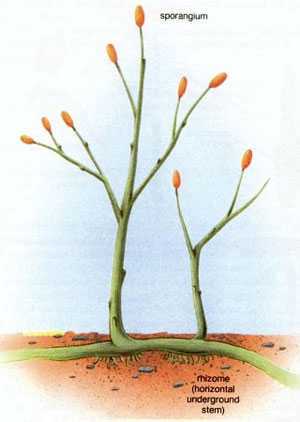 Риніофіти мали покривні тканини з продихами і провідні тканини
Перші рослини суходолу
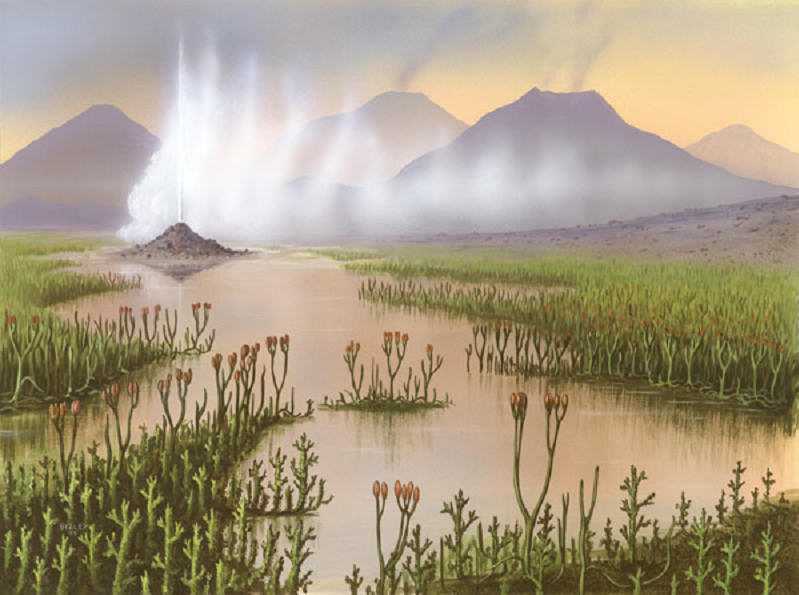 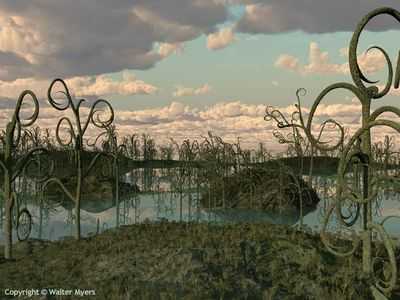 Перші рослини суходолу
Перші рослини суходолу
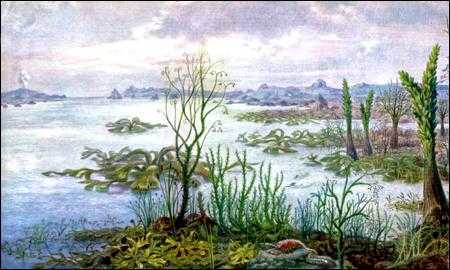 Перші рослини суходолу
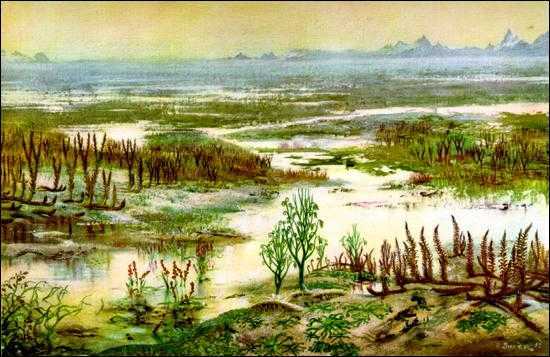 Перші рослини суходолу
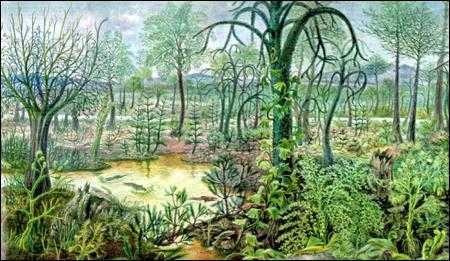 Пристосування рослин до життя у воді
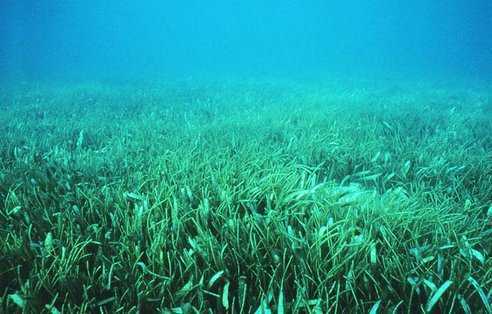 Водорості мають вдосталь води
Пристосування рослин до життя на суходолі
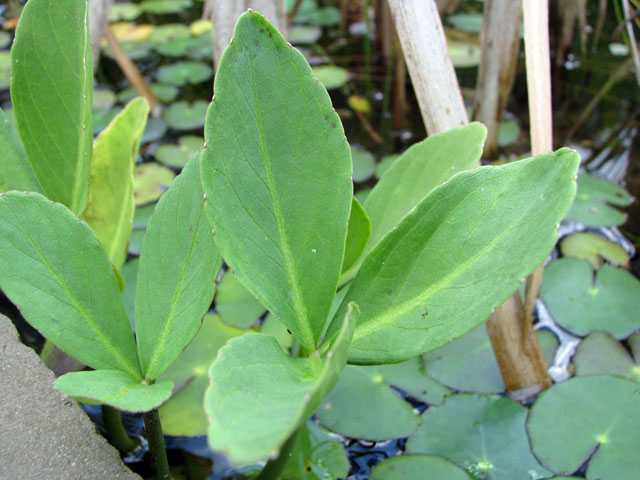 Покривні тканини захищають від висихання
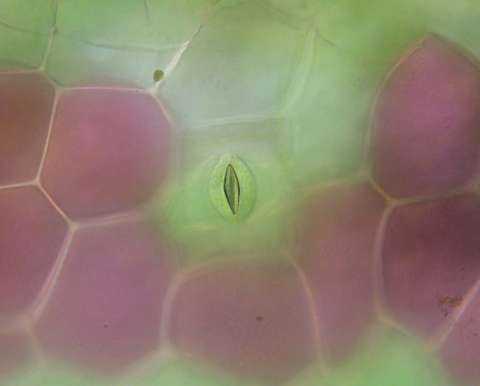 Пристосування рослин до життя на суходолі
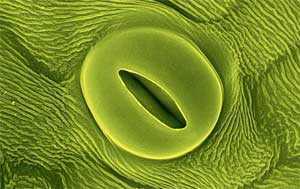 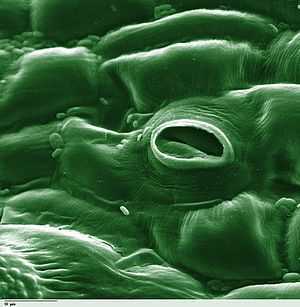 Продихи регулюють 
потреби рослини в
 О2, СО2, Н2О
Пристосування рослин до життя у воді
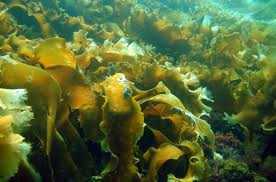 Талом водорості однорідний в усіх частинах
Пристосування рослин до життя на суходолі
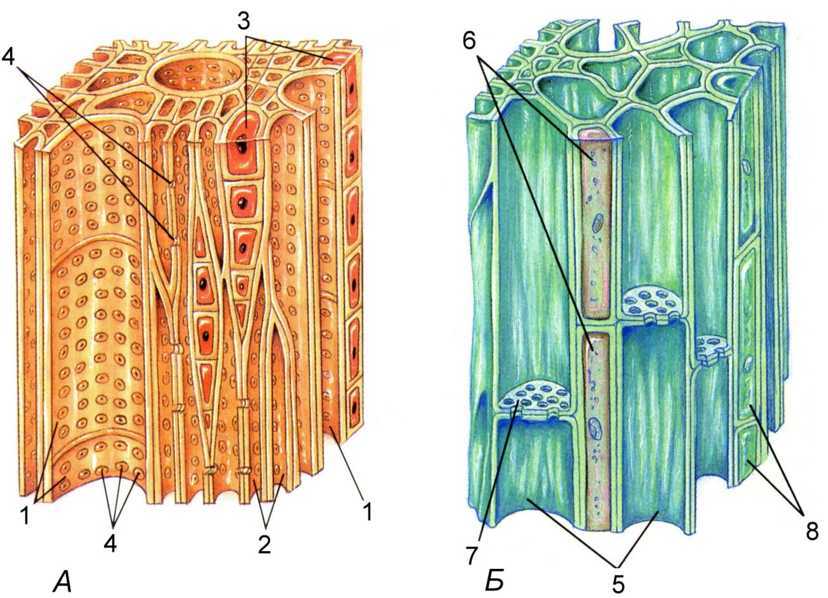 Судина
Ситоподібні трубки
Провідні тканини ксилема і флоема
забезпечують зв’язок надземної і підземної частин рослини
Пристосування рослин до життя на суходолі
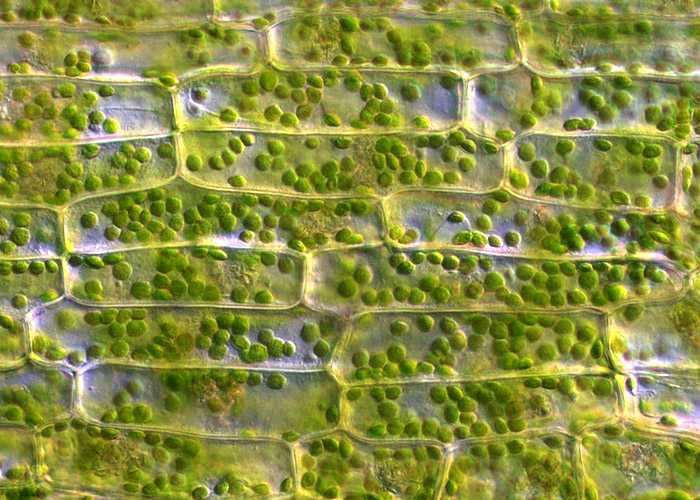 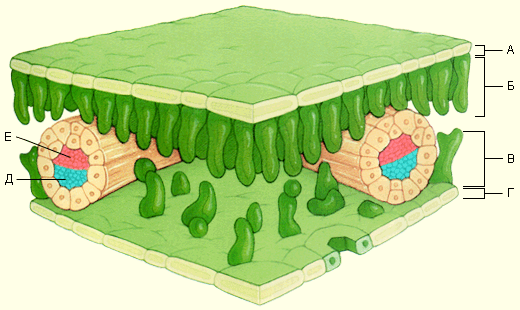 Стовпчаста тканина
Губчаста тканина
Фотосинтез і газообмін
Основні тканини виповнюють тіло рослини
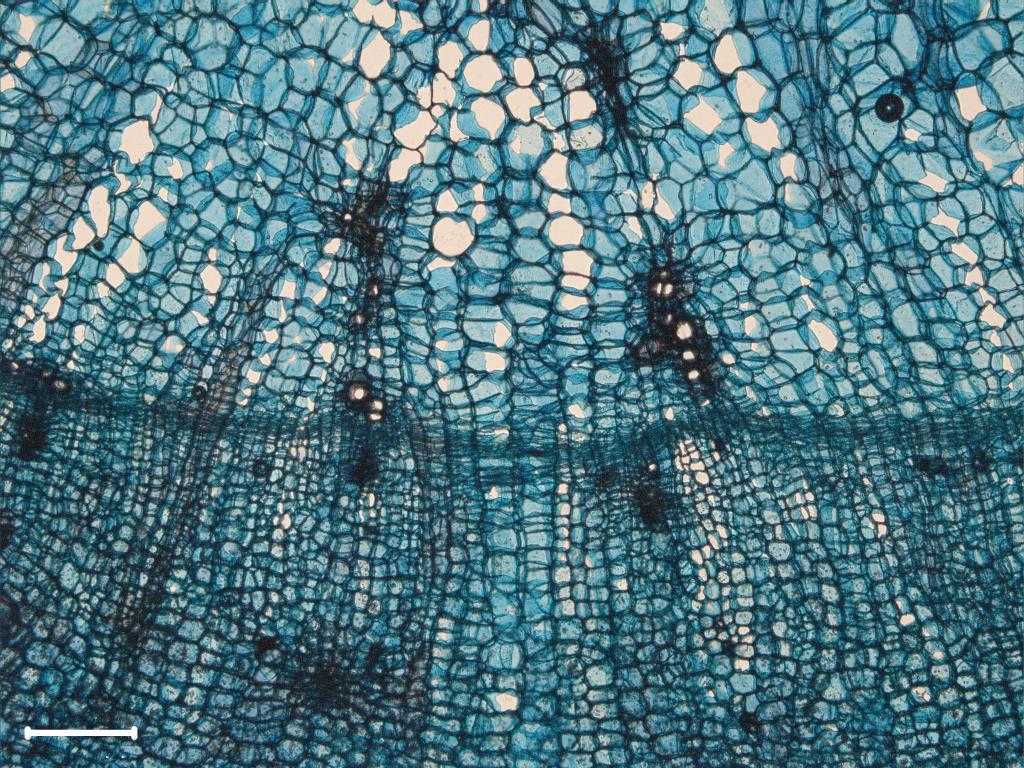 Пристосування рослин до життя на суходолі
Накопичення поживних речовин
Основні тканини виповнюють тіло рослини
Пристосування рослин до життя на суходолі
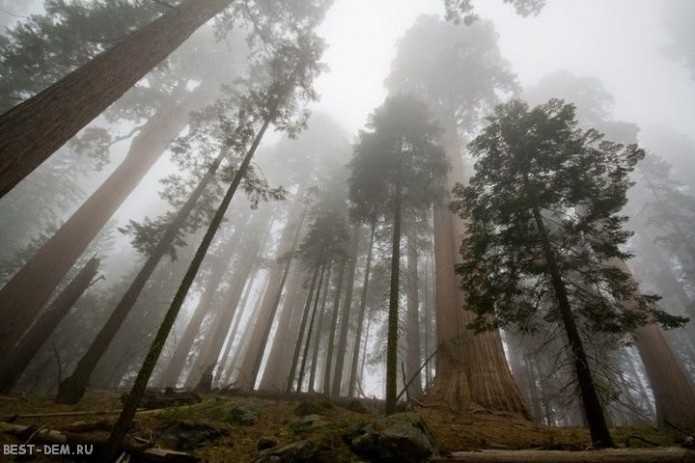 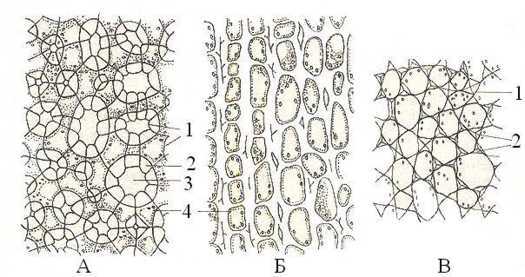 Основні механічні тканини підтримують тіло рослини
Пристосування рослин до життя на суходолі
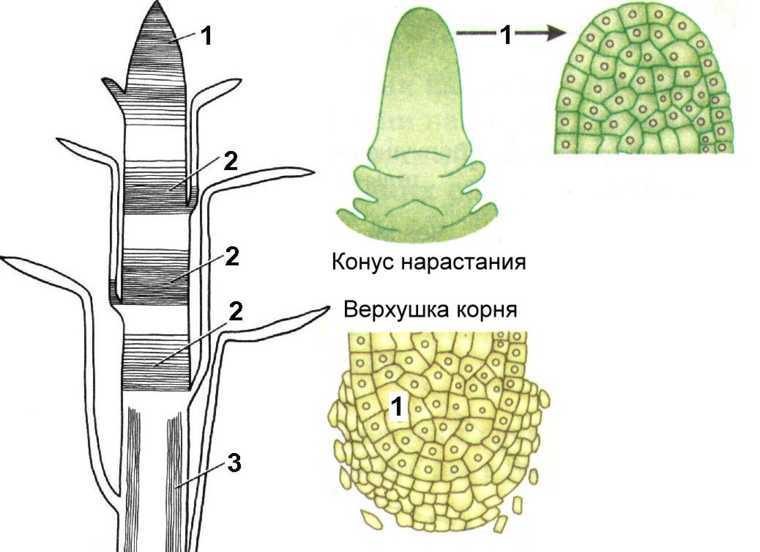 Бічна (камбій)
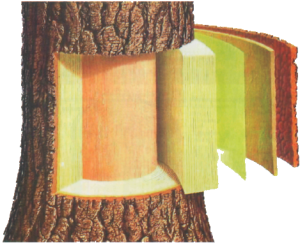 Верхівкова ( у пагоні)
Верхівкова (у корені)
Вставна (у вузлах)
Твірні тканини (меристеми)
Пристосування рослин до життя на суходолі
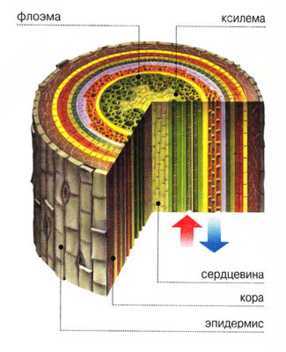 Тканини
Провідна 
(судини)
Основна
Механічна  
(луб)
Провідна  
(судини)
Провідна 
(ситоподібні 
трубки)
Покривна
 (кора)
Твірна 
(камбій)
Основна
Основна
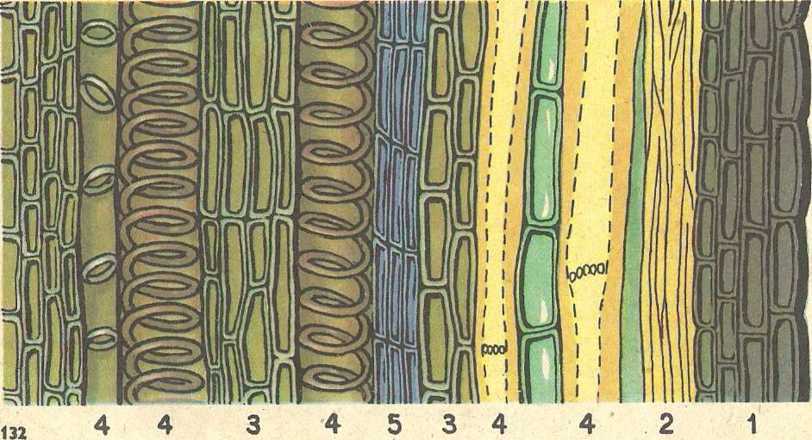 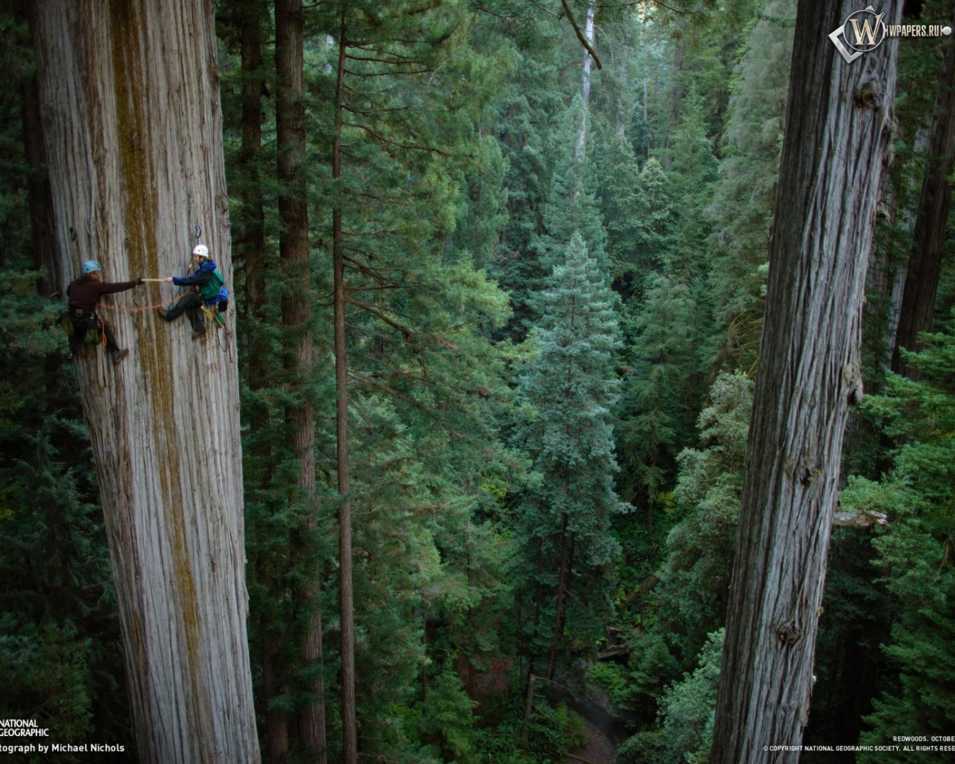 Секвоя